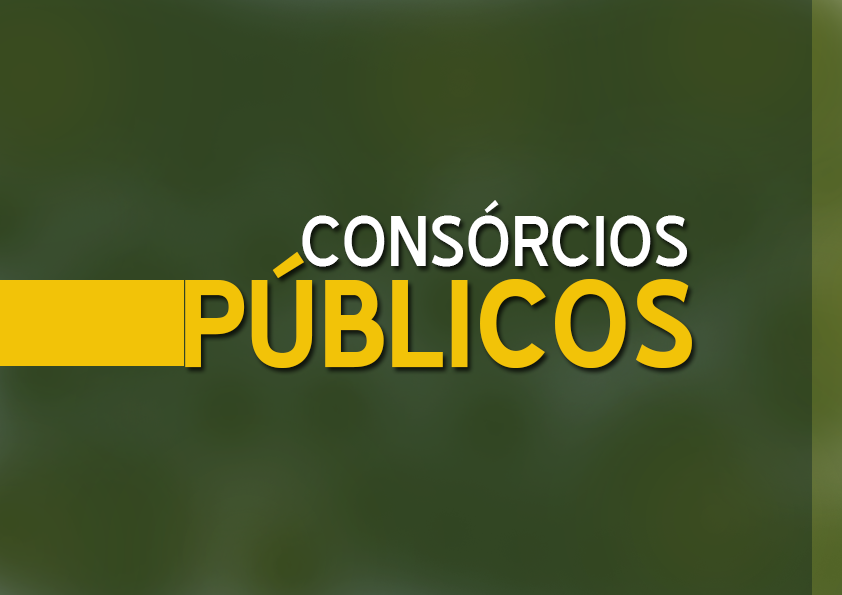 46ª Assembléia Nacional da Assemae
 17 de maio – Joinville, Santa Catarina.
DITADURA
ESTADO CENTRAL
DEMOCRATIZAÇÃO
DESCENTRALIZAÇÃO
CONTROLE PÚBLICO
X
Federação trina
Insuficientes mecanismos de articulação federativa
Federação trina
A execução das políticas públicas exige a descentralização
dos níveis maiores de governo e a articulação da atuação
dos níveis menores. Isso pode se dar: 
em razão de escala (quando, por ex.,  Municípios pequenos se reúnem para efetuar compras compartilhadas) ou,
pela necessidade de coordenação entre políticas públicas (como no caso da Regiões Metropolitanas ou Aglomerações Urbanas).
Federação trina
reuniões informais
convênios e consórcios administrativos
participação em órgãos colegiados de 
Outros entes consórcios de direito privado
Instrumentos  
Cooperação
Federativa
empresas cujo capital pertença a mais de um ente federativo
convênios de cooperação
consórcios públicos
Consórcios Públicos
São parcerias formadas por dois ou mais entes da federação, para a realização de objetivos de interesse comum
Eles têm origem nas associações de municípios,  segundo IBGE mais de 2.000 municípios já estavam consorciados quando da aprovação da Lei.
Porém, faltava a regulamentação dos consórcios para garantir regras claras e segurança jurídica para aqueles que já estão em funcionamento e estimular a formação de novas parcerias.
Características
Pessoa jurídica de direito público, quando se constituir numa Associação Pública, espécie de autarquia interfederativa.
Pessoa jurídica de direito privado, quando tomar a forma de Associação Civil sem fins econômicos.
Independentemente de sua natureza jurídica, o Consórcio Público será regido pelos preceitos da Administração Pública e da Gestão Fiscal e integrará a administração indireta de todos os entes da Federação.
Características
Favorece o controle sobre os recursos públicos colocados a disposição da cooperação intergovernamental seja pelo Ministério Público seja pelos Tribunais de Contas.
Fortalece a contratualização entre os entes consorciados no ato da formação, da extinção ou da retirada de um dos entes consorciados.
Formaliza as contribuições financeiras e as responsabilidades assumidas (contrato de rateio)
Traz maior segurança jurídica ao Acordo de Cooperação Federativa
Contexto político
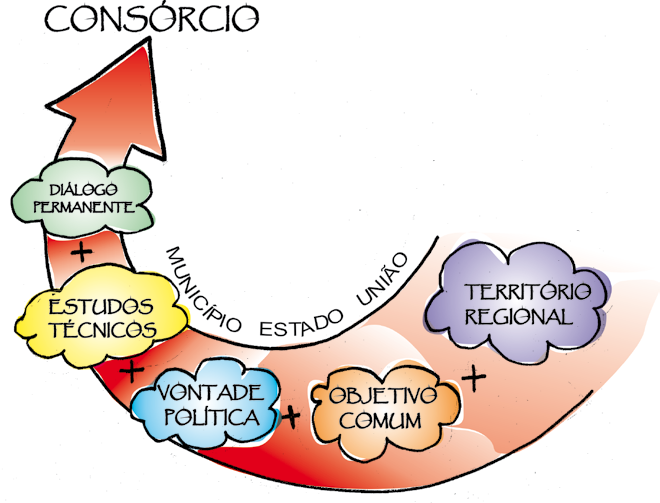 Etapas de formação
ETAPA 1   -   Protocolo de Intenções

O protocolo de intenções é o documento inicial do consórcio público e seu conteúdo mínimo deve obedecer ao previsto na Lei de Consórcios Públicos.  Ele é subscrito pelos Chefes do Poder Executivo de cada um dos consorciados
O protocolo de intenções deverá ser publicado, para conhecimento público, especialmente da sociedade civil de cada um dos entes federativos que o subscreve 

ETAPA 2   -   Ratificação
A ratificação do protocolo de intenções se efetua por meio de lei, na qual cada Legislativo aprova o Protocolo de Intenções.
Caso previsto, o consórcio público pode ser constituído sem que seja necessária a ratificação de todos os que assinaram o protocolo. 

ETAPA 3  -  Estatutos
Após as etapas 1 e 2, será convocada a assembléia geral do consórcio público, que decidirá sobre os seus estatutos que, em tudo, deverão obedecer ao estatuído no protocolo de intenções que, após a ratificação, converte-se no contrato de constituição do consórcio público.
Aspectos políticos da formação:
O processo de constituição de um Consórcio público implica em definir com clareza objetivos e interesses comuns dos entes federados consorciados.
Exige processo anterior de negociação, articulação e pactuação  entre os representantes do poder executivo de cada ente consorciado.
O acordo celebrado entre os entes consorciados deverá ser aprovado pelas respectivas casas legislativas.
Longo caminho...
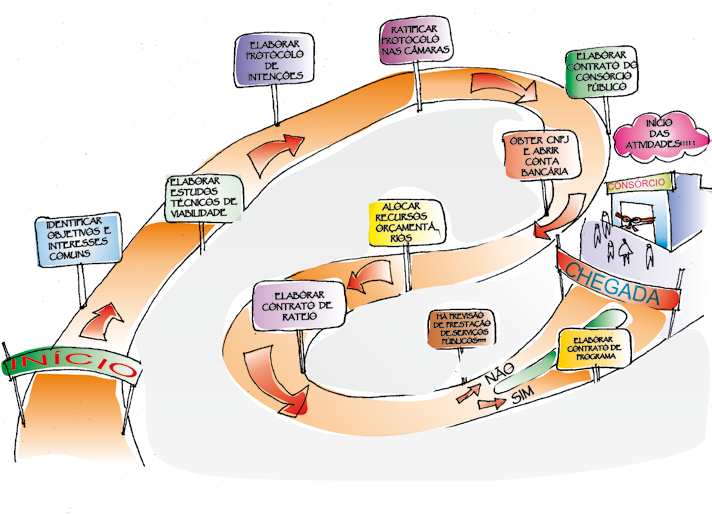 Evolução histórica
Fonte: Receita Federal (12/04/2016)
Incidência por Região
Fonte: Receita Federal (12/04/2016)
Incidência por setor de atuação
Fonte: Receita Federal (12/04/2016)
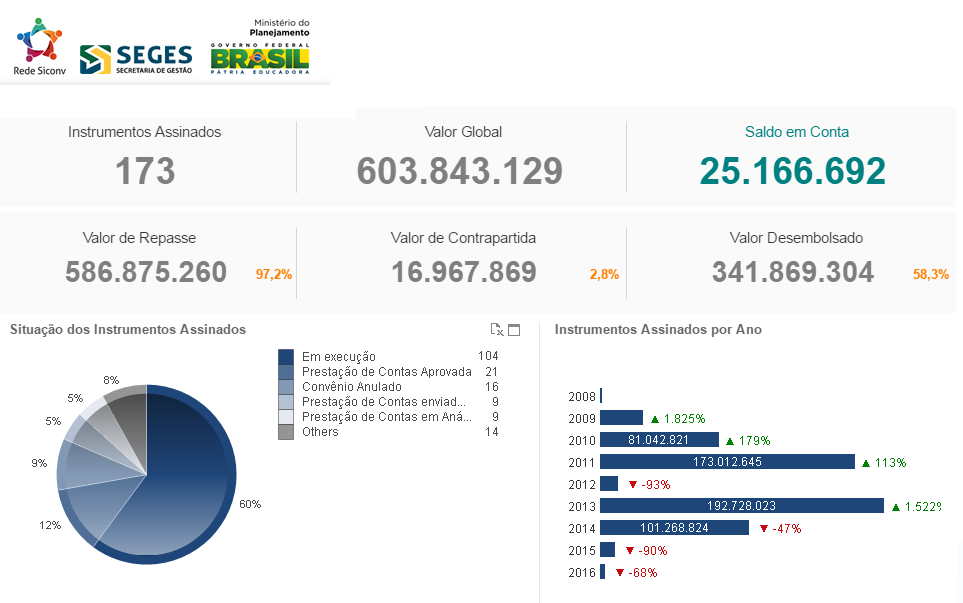 Transferências Voluntarias da União
Fonte: Siconv (16/maio/2016)
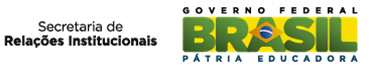 Transferências Voluntárias da União por UF
Fonte: Siconv (16/maio/2016)
Transferências Voluntárias da União(Valor Global por UF)
Fonte: Siconv (16/maio/2016)
Obrigada!

Paula Ravanelli Losada
paula.losada@presidencia.gov.br

+Info: www.portalfederativo.gov.br